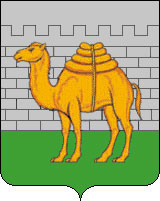 Муниципальное образование «город Челябинск»
Практика работы Комитета по управлению имуществом и земельным отношениям города Челябинска в области аренды и продажи муниципального имущества
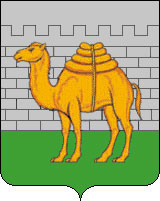 К полномочиям Челябинской городской Думы в области управления муниципальным имуществом относятся, в том числе:
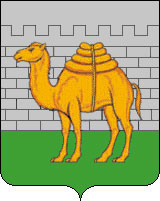 установление полномочий органов местного самоуправления по управлению, владению, пользованию и распоряжению имуществом, находящимся в муниципальной собственности города Челябинска;

определение порядка управления, владения, пользования и распоряжения имуществом, находящимся в муниципальной собственности города Челябинска;

определение порядка приватизации муниципального имущества города Челябинска;

 принятие решения по приобретению объектов недвижимого имущества в муниципальную собственность города

определение порядка принятия решений о создании, реорганизации и ликвидации муниципальных предприятий, а также об установлении тарифов на услуги муниципальных предприятий и учреждений, выполнение работ, за исключением случаев, предусмотренных федеральными законами.
К полномочиям Администрации города в области управления муниципальным имуществом относятся, в том числе:
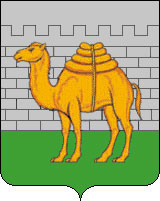 осуществление полномочий собственника муниципального имущества города Челябинска в порядке, установленном решением Челябинской городской Думы, контроль владения, пользования и распоряжения муниципальным имуществом города Челябинска;

принятие муниципальных правовых актов по вопросам владения, пользования и распоряжения муниципальным имуществом, в том числе:
- создания, использования объектов муниципальной собственности в соответствии с требованиями законодательства;
- приобретения и отчуждения движимого имущества
- ликвидации (сноса) объектов муниципальной собственности города Челябинска для муниципальных нужд.
Основные задачи Комитета по управлению имуществом и земельным отношениям города Челябинска
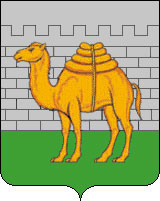 установлены постановлением Администрации города Челябинска от 02.03.2015 № 45-п и включают в себя, в том числе:

разработку и реализацию единой политики органов местного самоуправления города Челябинска в области имущественных отношений;

обеспечение эффективного управления, владения, пользования и распоряжения муниципальным имуществом, в том числе земельными и лесными участками, в пределах установленной компетенции;

обеспечение пополнения бюджета города Челябинска;

представление и защиту прав и законных интересов муниципального образования «город Челябинск» в области имущественных правоотношений;
Распоряжение муниципальной собственностью
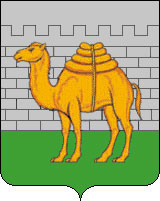 Приватизация муниципального имущества
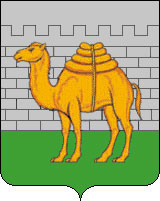 - возмездное отчуждение имущества, находящегося в собственности муниципального образования, в собственность физических и (или) юридических лиц.

Приватизации не подлежат:
объекты, изъятые из оборота;
имущество, которое может находиться только в муниципальной собственности.
Способы приватизации имущества
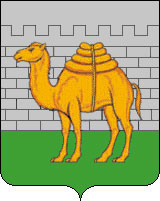 продажа муниципального имущества на аукционе;
преобразование унитарного предприятия в акционерное общество общество с ограниченной ответственностью;
 продажа муниципального имущества посредством публичного предложения;
 продажа муниципального имущества без объявления цены;
 внесение муниципального имущества в качестве вклада в уставные капиталы акционерных обществ.
Нормативные акты, регламентирующие отдельные способы приватизации государственного и муниципального имущества
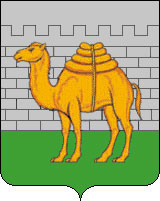 Постановление Правительства РФ от 27.08.2012 № 860 «Об организации и проведении продажи государственного или муниципального имущества в электронной форме»;

 Постановление Правительства РФ от 12.08.2002 № 585 «Об утверждении Положения об организации продажи государственного или муниципального имущества на аукционе и Положения об организации продажи находящихся в государственной или муниципальной собственности акций акционерных обществ на специализированном аукционе»;

 Постановление Правительства РФ от 12.08.2002 № 584 «Об утверждении Положения о проведении конкурса по продаже государственного или муниципального имущества»;

 Постановление Правительства РФ от 22.07.2002 № 549 «Об утверждении Положений об организации продажи государственного или муниципального имущества посредством публичного предложения и без объявления цены».
Нормативные акты, регламентирующие приватизацию  муниципального имущества в городе Челябинске
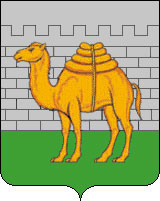 Решение Челябинской городской Думы от 29.06.2010 № 15/5 «Об утверждении Положения о порядке владения, пользования и распоряжения имуществом, находящимся в собственности муниципального образования «город Челябинск»;

Решение Челябинской городской Думы от 09.10.2012 № 37/5 «Об утверждении Порядка приватизации муниципального имущества в городе Челябинске»;

Распоряжение Администрации города Челябинска от 07.10.2013        № 6055 «Об утверждении критериев определения целесообразности приватизации муниципального имущества и отсутствия необходимости использования данного имущества для муниципальных нужд».
Полномочия Комитета по управлению имуществом и земельным отношениям города Челябинска в рамках процесса приватизации
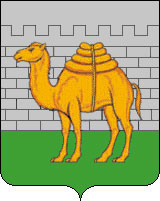 внесение предложений о включении объектов в прогнозный план приватизации и оформление проектов соответствующих правовых актов Администрации города Челябинска;

организация проведения мероприятий, направленных на получение отчетов об оценке стоимости объектов;

проведение торгов (конкурсов, аукционов);

заключение в установленном законодательством порядке договоров купли-продажи, муниципального имущества;

выступление продавцом муниципального имущества, в том числе земельных участков, обеспечение подготовки документов по исполнению решений о приватизации, в том числе создание комиссии по приватизации;

разработка проекта решения об условиях приватизации муниципального имущества;

предоставление отчета об исполнении прогнозного плана приватизации;

администрирование доходов, получаемых от приватизации муниципального имущества.
Этапы приватизации муниципального имущества города Челябинска
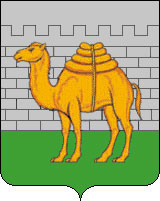 Структура прогнозного плана приватизации
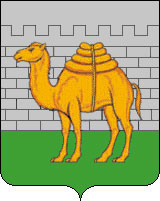 Этапы формирования прогнозного плана приватизации муниципального имущества в городе Челябинске
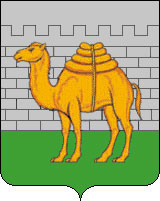 Этапы формирования прогнозного плана приватизации муниципального имущества в городе Челябинске
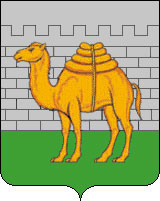 Критерии определения целесообразности приватизации муниципального имущества и отсутствия необходимости использования данного имущества для муниципальных нужд(утверждены распоряжением Администрации города Челябинска от 07.10.2013 № 6055)
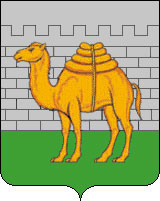 При включении в Прогнозный план приватизации муниципального имущества объекты муниципальной собственности должны соответствовать одному или нескольким из следующих критериев:

 Случаи, предусмотренные действующим законодательством Российской Федерации.

 Неудовлетворительное состояние муниципального имущества.

 Отсутствие перспективы эффективного использования муниципального имущества без значительных капитальных вложений в виде дополнительных затрат из бюджета города Челябинска.

 Отсутствие ожидаемых доходов в бюджет города Челябинска в связи с несостоявшимися торгами на право заключения договора аренды имущества, находящегося в муниципальной собственности, по причине отсутствия заявок на участие в аукционе.

 Заявление пользователя муниципального имущества, подлежащего приватизации, в случае отсутствия ограничений для продажи в порядке, установленном действующим законодательством Российской Федерации.

 Отсутствие пользователей муниципального имущества, что требует привлечения дополнительных затрат на содержание муниципального имущества.
Этапы формирования прогнозного плана приватизации муниципального имущества в городе Челябинске
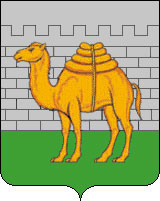 Комиссия по приватизации муниципального имущества
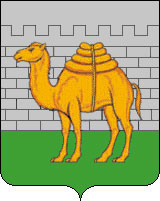 Состав, полномочия и порядок работы комиссии утверждены приказом Комитета по управлению имуществом и земельным отношениям города Челябинска .

Основные функции Комиссии:

 внесение предложений об определении способа приватизации муниципального имущества;

 рассмотрение заявок на участие;

 отбор участников;

 ведение протоколов;

 определение победителя
Публикация
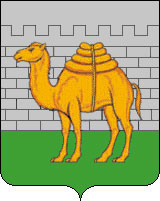 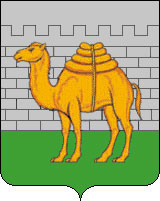 Условия реализации субъектами малого и среднего предпринимательства преимущественного права на приобретение имущества
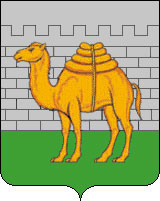 имущество по состоянию на 1 июля 2015 года находится в аренде непрерывно в течение двух лет и более (за исключением случая, предусмотренного ч. 2.1 ст. 9 Закона № 159-ФЗ);

 у арендатора отсутствует задолженность по арендной плате и неустойкам:
 на день заключения договора купли-продажи арендуемого имущества, когда оно выкупается в соответствии с ч. 4 ст. 4 Закона № 159-ФЗ,
на день подачи заявления о реализации преимущественного права в случае, когда имущество выкупается в порядке, предусмотренном ч. 2, 2.1 ст. 9 Закона № 159-ФЗ;

 имущество не включено в перечень имущества, предназначенного для передачи в аренду субъектам малого и среднего предпринимательства (утвержденный в соответствии с ч. 4 ст. 18 Федерального закона от 24.07.2007 № 209-ФЗ «О развитии малого и среднего предпринимательства в Российской Федерации»);

сведения об арендаторе на день заключения договора купли-продажи арендуемого имущества не исключены из единого реестра субъектов малого и среднего предпринимательства. 
(Данное условие действует с 1 августа 2016)
Процедура реализации субъектами малого и среднего предпринимательства преимущественного права выкупа
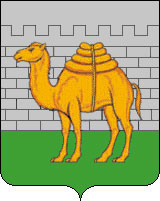 Комиссия по рассмотрению заявлений субъектов малого или среднего предпринимательства
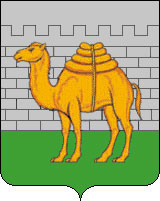 Основная задача подтверждение оснований для предоставлении преимущественного права приобретения арендуемого имущества заявителю или об отказе в предоставлении такого права. 

В состав комиссии кроме сотрудников Комитета включен представитель общественного координационного Совета (ОКС) по развитию предпринимательства и инноваций в городе Челябинске
Закон Челябинской области от 28.08.2015 № 208-ЗО
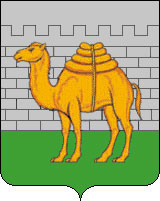 Срок рассрочки оплаты приобретаемого субъектами малого и среднего предпринимательства арендуемого имущества не может превышать семи лет
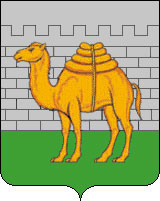 Передача объектов недвижимости по договорам аренды муниципального имущества
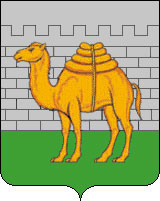 Положение о порядке передачи в аренду имущества, находящегося в собственности муниципального образования «город Челябинск» (утверждено решением Челябинской городской Думы  от 24.03.2015                № 7/13)

Административный регламент предоставление муниципальной услуги «Предоставление муниципального имущества в аренду» (утвержден   постановлением  Администрации   города  Челябинска                 от 29.05.2015 № 104-п)

Административный регламент предоставление муниципальной услуги «Предоставление информации об объектах недвижимого имущества находящегося в государственной и муниципальной собственности и предназначенных для сдачи в аренду»                (утвержден постановлением  Администрации   города  Челябинска                  от 21.09.2012 № 207-п)
Обобщенная блок-схема предоставления муниципальной услуги
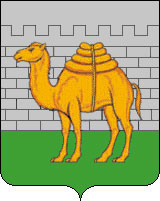 Прием заявления
Рассмотрение ответственным специалистом  заявления и поступивших документов
Организация и проведение торгов на право заключения договора  аренды
Подготовка и принятие правового акта  о предоставлении муниципального имущества в  аренду без проведения торгов
Письменное уведомление об отказе в предоставлении  муниципального имущества  в аренду
Подготовка  и принятие правового акта                  о предоставлении муниципального имущества  в  аренду на основании решения антимонопольного органа о даче согласия на предоставление муниципальной преференции
Заключение договора аренды  на объект  муниципального имущества
Случаи предоставления муниципального имущества без проведения торгов
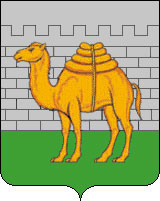 установлены статьей 17.1 Федерального закона от 26.07.2006 № 135-ФЗ «О защите конкуренции», в том числе:

для государственных органов, государственных внебюджетных фондов;
для государственных и муниципальных учреждений;
для некоммерческих организаций, созданных в форме ассоциаций и союзов, религиозных и общественных организаций (объединений), товариществ собственников жилья, социально ориентированным некоммерческим организациям при условии осуществления ими деятельности, направленной на решение социальных проблем, развитие гражданского общества в Российской Федерации, а также других видов деятельности, предусмотренных законодательством;
для адвокатских, нотариальных, торгово-промышленных палат;
для медицинских организаций, организаций, осуществляющих образовательную деятельность;
 для лиц, с которым заключен муниципальный контракт; 
на срок не более чем тридцать календарных дней в течение шести последовательных календарных месяцев;
при условии предоставления преференции.
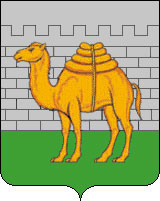 Муниципальная программа «Содействие развитию малого и среднего предпринимательства в городе Челябинске в 2014 - 2017 годах» 

утверждена распоряжением Администрации города Челябинска 
от 28.08.2014 № 5450
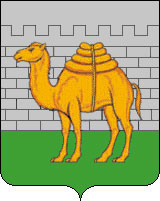 Приказ ФАС России от 10.02.2010 № 67 

«О порядке проведения конкурсов или аукционов на право заключения договоров аренды, договоров безвозмездного пользования, договоров доверительного управления имуществом, иных договоров, предусматривающих переход прав в отношении государственного или муниципального имущества, и перечне видов имущества, в отношении которого заключение указанных договоров может осуществляться путем проведения торгов в форме конкурса»
Перечень видов имущества, в отношении которого заключение договоров аренды может осуществляться путем проведения торгов в форме конкурса
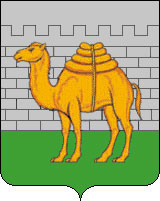 объекты железнодорожного транспорта;
объекты трубопроводного транспорта;
морские и речные порты, объекты их производственной и инженерной инфраструктур;
 аэродромы или здания и (или) сооружения, предназначенные для взлета, посадки, руления и стоянки воздушных судов, а также создаваемые и предназначенные для организации полетов гражданских воздушных судов авиационная инфраструктура и средства обслуживания воздушного движения, навигации, посадки и связи;
объекты производственной и инженерной инфраструктур аэропортов;
гидротехнические сооружения;
объекты по производству, передаче и распределению электрической и тепловой энергии;
системы коммунальной инфраструктуры и иные объекты коммунального хозяйства, в том числе объекты водо-, тепло-, газо- и энергоснабжения, водоотведения, очистки сточных вод;
метрополитен и другой транспорт общего пользования;
нежилые помещения инфраструктуры поддержки малого и среднего предпринимательства, включенные в перечни государственного имущества и муниципального имущества, свободного от прав третьих лиц (за исключением имущественных прав субъектов малого и среднего предпринимательства), которое может быть использовано только в целях предоставления его во владение и (или) в пользование на долгосрочной основе субъектам малого и среднего предпринимательства и организациям, образующим инфраструктуру поддержки субъектов малого и среднего предпринимательства, утверждаемые федеральными органами исполнительной власти, органами исполнительной власти субъектов Российской Федерации, органами местного самоуправления.
Основные условия договора аренды муниципального имущества
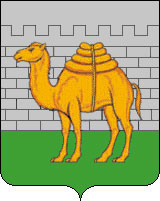 данные об объекте аренды, позволяющие его идентифицировать:
- адрес (местонахождение);
- вид имущества;
- характеристика объекта аренды в соответствии с данными государственного кадастра объектов недвижимости, технического и (или) кадастрового паспорта на передаваемое в аренду недвижимое имущество, план и экспликация передаваемого в аренду помещения с указанием его границ;
целевое назначение передаваемого в аренду имущества;
размер арендной платы (без учета налога на добавленную стоимость и иных обязательных платежей);
порядок, условия и сроки внесения арендной платы;
срок действия договора
иные условия

Дополнительные условия:
расторжение и ответственность арендатора в случае подтверждения информации о продаже, хранении, употреблении наркотических и психотропных  веществ, а также  организации занятия проституцией и игорного бизнеса  на площадях  арендуемого муниципального имущества
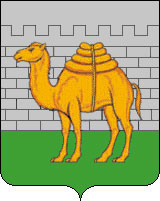 Методика расчета арендной платы с установлением критериев использования недвижимого муниципального имущества города Челябинска(Постановление Администрации города Челябинска от 31.12.2013 № 283-п)
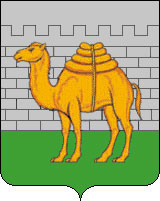 Годовая арендная плата устанавливается индивидуально для каждого объекта аренды и рассчитывается по формуле:

Где

АП - годовая арендная плата (рублей/год);
Пл - площадь объекта аренды (квадратные метры);
Бс - базовая ставка (рублей/1 квадратный метр);
К1, К2, К3, К4, К5, К6 - корректировочные коэффициенты к базовой ставке арендной платы, размер которых определяется в соответствии с приложением к методике.
АП = Пл x Бс x К1 x К2 x К3 x К4 x К5 x К6,
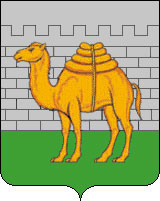 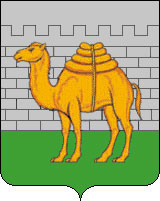 Порядок управления и распоряжения земельными участками, находящимися в муниципальной собственности, и земельными участками, государственная собственность на которые не разграничена, на территории города Челябинска
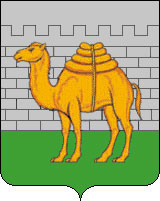 утвержден решением Челябинской городской Думы от 29.09.2015 № 13/12

Устанавливает полномочия субъектов управления муниципальными земельными участками, а также земельным участками государственная собственность на которые не разграничена (Челябинской городской Думы, Администрации города Челябинска).
Предоставление земельных участков без проведения торгов
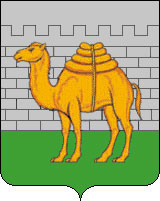 Отдельные случаи предоставления земельных участков в аренду без проведения торгов
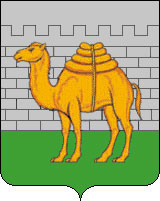 Обобщенная блок-схема предоставления муниципальной услуги «Предоставление гражданам и юридическим лицам в аренду земельного участка»
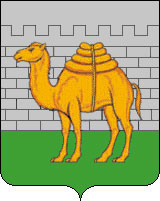 Прием заявления
Рассмотрение ответственным специалистом  заявления и поступивших документов
Подготовка проекта договора аренды земельного участка
Письменное уведомление об отказе в предоставлении  муниципального имущества  в аренду
Согласование проекта договора аренды земельного участка
Заключение договора аренды  земельного участка
Комиссия Администрации города по продаже земельных участков
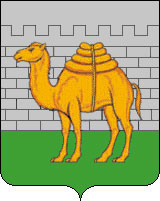 Положение о Комиссии утверждено постановлением Администрации города Челябинска от 30.01.2015 № 9-П

 Состав Комиссии утверждается распоряжением Администрации города

Основная задача комиссии: принятие решений о продаже земельных участков гражданам и юридическим лицам (собственникам объектов недвижимости) для эксплуатации зданий, строений сооружений
Расчет арендной платы за пользование земельными участками, предоставленными в аренду без проведения торгов
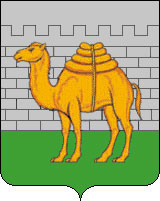 Производится на основании:
 закона Челябинской области от 24.04.2008 № 257-ЗО «О порядке определения размера арендной платы за земельные участки, государственная собственность на которые не разграничена, предоставленные в аренду без проведения торгов» и 
 решения Челябинской городской Думы от 24.06.2008 № 32/7 «Об арендной плате за землю на территории города Челябинска».

Определяется по формуле:


Ап - размер арендной платы;
Скад - кадастровая стоимость арендуемого земельного участка;
Сап - ставка арендной платы в зависимости от категории земель и (или) вида использования земельного участка (в процентах);
К1 - коэффициент, учитывающий вид деятельности арендатора;
К2 - коэффициент, учитывающий особенности расположения земельного участка в городском округе, муниципальном районе;
К3 - коэффициент, учитывающий категорию арендатора.
Ап = Скад x Сап / 100% x К1 x К2 x К3, где:
Случаи продажи земельных участков без проведения торгов
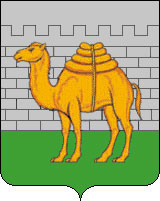 Обобщенная блок-схема предоставления муниципальной услуги «Предоставление гражданам и юридическим лицам в собственность земельного участка»
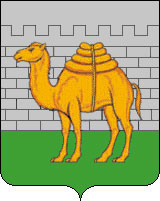 Прием заявления
Рассмотрение ответственным специалистом  заявления и поступивших документов
Рассмотрение вопроса Комиссией по продаже земельных участков
Подготовка проекта договора купли-продажи земельного участка
Письменное уведомление об отказе в предоставлении  муниципального имущества  в аренду
Согласование проекта договора купли-продажи земельного участка
Заключение договора купли-продажи земельного участка
Расчет выкупной стоимости земельного участка под объектом недвижимости
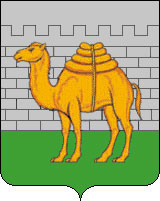 Осуществляется на основании приказа Министерства имущества и природных ресурсов Челябинской области от 13.10.2015 № 247-П «О порядке определения цены при продаже без проведения торгов земельных участков, находящихся в государственной собственности Челябинской области, и земельных участков, государственная собственность на которые не разграничена» и составляет
Случаи предоставления земельных участков на аукционе
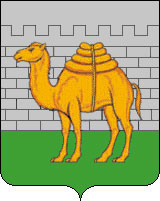 Схема  мероприятий  по формированию аукционной документации по продаже земельных участков, расположенных на  территории города Челябинска, находящихся в муниципальной собственности или  государственная собственность на которые не  разграничена, или права на заключение договоров аренды таких земельных участков
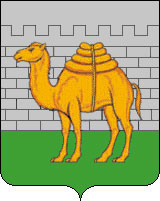 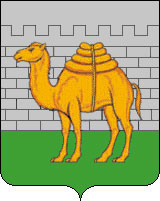 Процент от кадастровой стоимости земельных участков для определения начальной цены предмета аукциона на право заключения договоров аренды земельных участков (утвержден постановлением Администрации города Челябинска от 21.12.2015 № 326-п)
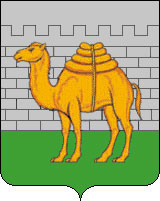 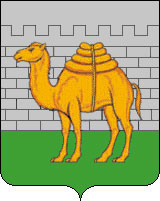 Предлагаемый порядок организации аукциона по заявлениям граждан и юридических лиц
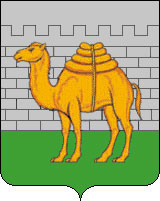 Установление сроков аренды для размещения объектов
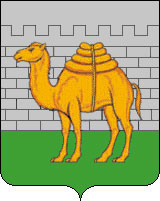 Решение Челябинской городской Думы от 30.06.2015 № 10/6 «Об утверждении Порядка оформления документов для размещения нестационарных объектов на территории города Челябинска»;

Решение Челябинской городской Думы от 25.06.2013 № 43/25 «Об утверждении Порядка оформления документов для предоставления земельных участков для размещения (установки) и эксплуатации временных нестационарных объектов на территории города Челябинска»);

Приказ Минстроя России от 27.02.2015 № 137/пр «Об установлении срока, необходимого для выполнения инженерных изысканий, осуществления архитектурно-строительного проектирования и строительства зданий, сооружений»
Случаи, когда земельный участок не может быть предметом аукциона (статья 39.11 ЗК РФ)
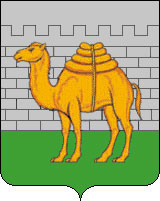 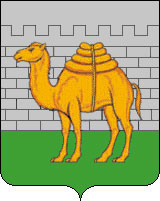 Постановление Правительства РФ от 03.12.2014 № 1300 
«Об утверждении перечня видов объектов, размещение которых может осуществляться на землях или земельных участках, находящихся в государственной или муниципальной собственности, без предоставления земельных участков и установления сервитутов»


Закон Челябинской области от 27.05.2010 № 589-ЗО 
«Об установлении случаев, при которых не требуется получение разрешения на строительство на территории Челябинской области»
Автоматизация работы
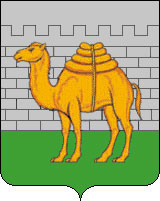 «Автоматизированная система учета договоров аренды и продажи земельных участков»
Снижение административных барьеров
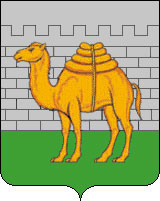 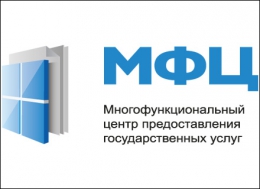 Оценка эффективного использования муниципального имущества
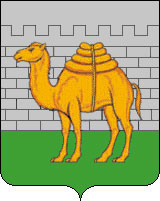 осуществление выездных проверок переданного по договорам аренды имущества;
проведение инвентаризации заключенных договоров аренды земельных участков;
осуществление муниципального земельного контроля на территории муниципального образования «город Челябинск»;
иные мероприятия
Комиссия по снижению дебиторской задолженности, по исполнению бюджетных обязательств и обеспечению доходов  бюджета города Челябинска
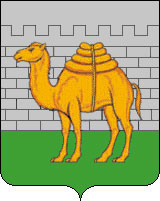 Состав, полномочия и порядок работы комиссии утверждены приказом Комитета по управлению имущество и земельными отношениям города Челябинска.

Основные функции Комиссии:
 контроль за своевременностью поступлений денежных средств и полнотой уплаты задолженности перед бюджетов города Челябинска;
 анализ образовавшейся бюджетной задолженности предприятий и организаций;
разработка мер по обеспечению взимания платежей;
контроль над соответствием использования земельных участков требования земельного законодательства
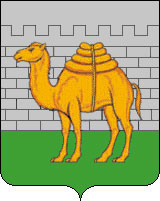 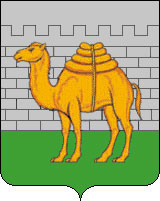 Распоряжение Администрации города Челябинска   от 27.04.2015 № 4525 «Об  утверждении Плана  мероприятий («дорожная карта»)  по внедрению практик, направленных на развитие и поддержку малого и среднего предпринимательства на муниципальном уровне, включенных в Атлас муниципальных практик, в муниципальном образовании «Челябинский городской округ»
Контактная информация(в части вопросов аренды и продажи муниципального имущества и земельных участков)
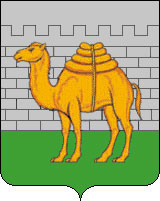 г. Челябинск, ул. Тимирязева, д. 36, тел. 8 (351) 263-49-35 (приемная), e-mail: kuizo@kuizo.ru
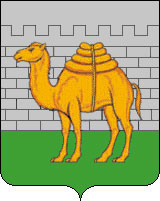 Муниципальное образование «город Челябинск»
Благодарю за внимание!